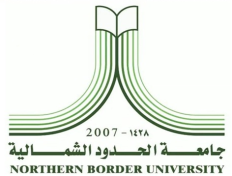 مهارات الاتصال
Communication Skills
الفصل السابع
مهارات الاتصال في بيئة العمل
اعداد د/ هشام سعد زغلول – رئيس قسم مهارات تطوير الذات
عمادة السنة التحضيرية والدراسات المساندة
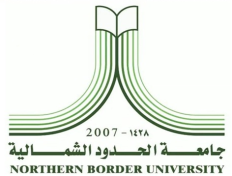 مهارات الاتصال في بيئة العمل
موضوعات المحاضرة:
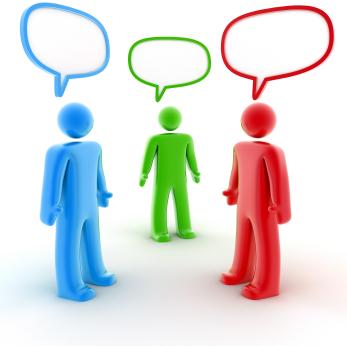 أولا :مرحلة الإعداد والبحث عن العمل
كتابة السيرة الذاتية
خطاب التقديم
اجتياز المقابلة الشخصية
ثانيا :مرحلة العمل
معوقات عملية الاتصال في بيئة العمل 
وسائل الاتصال في بيئة العمل
فن المخاطبات الرسمية
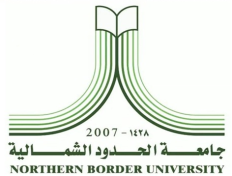 مهارات الاتصال في بيئة العمل
أولا : مرحلة الإعداد والبحث عن العمل:
[1]- كتابة السيرة الذاتية:
مفهوم السيرة الذاتية:
     تُعرَّفْ بأنها الوثيقة المكتوبة التي يُبرز فيها الفرد معلوماته الشخصية ومؤهلاته، وقدراته، وإنجازاته، ومواهبه وتعد أداة تسويقية يروج الفرد من خلالها لمهاراته وإمكاناته، فهي بمثابة الخطوة الأولى التي تؤهل الفرد إلى المقابلة الشخصية؛ من أجل الحصول على وظيفة.
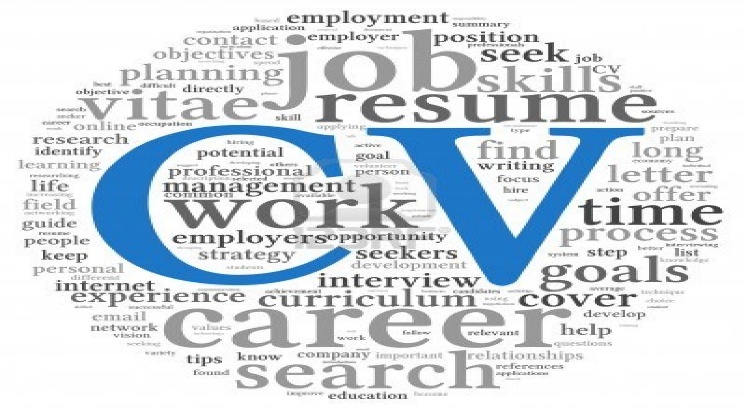 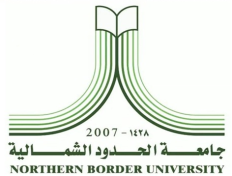 مهارات الاتصال في بيئة العمل
أولا : مرحلة الإعداد والبحث عن العمل:
[1]- تابع كتابة السيرة الذاتية:
أهمية السيرة الذاتية:
تتمثل أهمية السيرة الذاتية فيما يلي:
 أداة لتسويق نفسك للشركات والمؤسسات.
 وسيلة تستخدمها المؤسسة لغربلة الأفراد قبل المقابلة.
 تساعد صاحب العمل على تشكيل صورة ذهنية /عقلية عنك .
 وسيلة تؤهلك للمقابلة.
هي أولى الخطوات للحصول على الوظيفة.
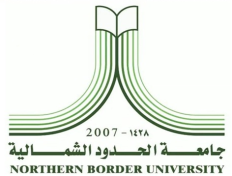 مهارات الاتصال في بيئة العمل
أولا : مرحلة الإعداد والبحث عن العمل:
[1]- تابع كتابة السيرة الذاتية:
جوانب السيرة الذاتية:
أولاً: شكل السيرة الذاتية.
ثانياً: مضمون السيرة الذاتية:
 المعلومات الشخصية.
 الرؤية أو الهدف.
المؤهلات الاكاديمية.
الخبرة الوظيفية العملية.
الدورات التدريبية.
اللغات.
مهارات أخرى.
الهوايات.
المعرفون.
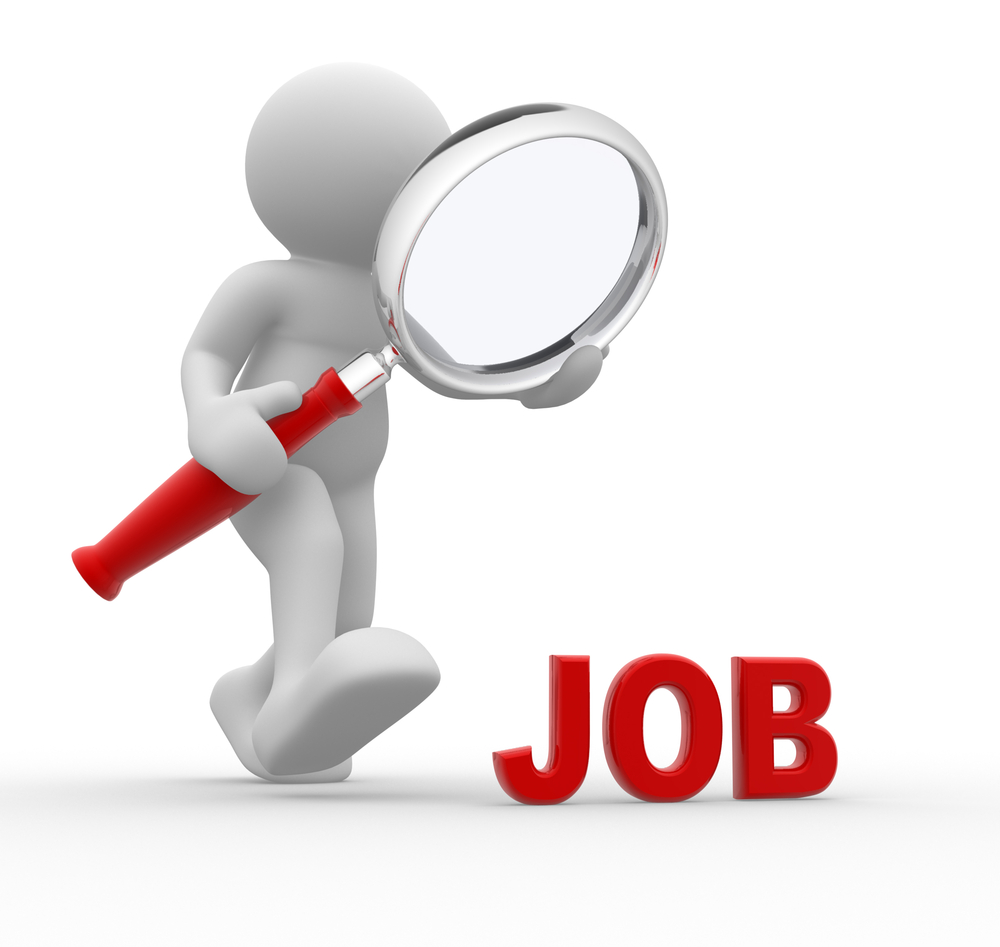 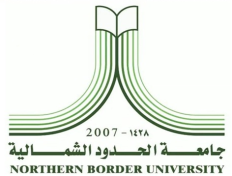 مهارات الاتصال في بيئة العمل
أولا : مرحلة الإعداد والبحث عن العمل:
[1]- تابع كتابة السيرة الذاتية:
طريقة صياغة السيرة الذاتية:
  يجب مراعاة الأمور التالية في معلومات السيرة الذاتية:
 الوضوح.
التركيز.
الإيجاز.
الترتيب.
الإيجابية.
مهارات أخرى.
التفصيل.
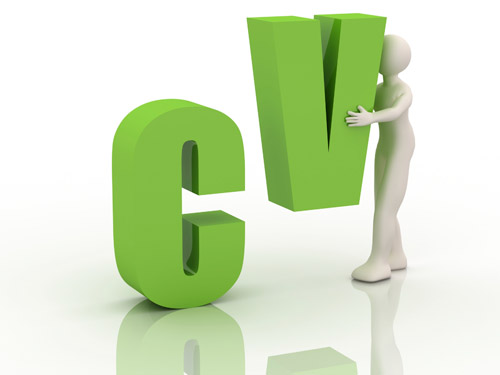 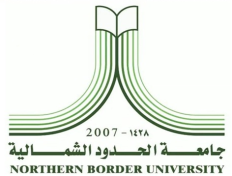 مهارات الاتصال في بيئة العمل
أولا : مرحلة الإعداد والبحث عن العمل:
[1]- تابع كتابة السيرة الذاتية:
نماذج السيرة الذاتية:
1-النموذج العام-General CV.
2-النموذج الموجه-Targeted CV.
3-النموذج الزمني-Chronological CV.
4-النموذج الوظيفي-Functional CV.
5-النموذج المشترك-Combination CV.
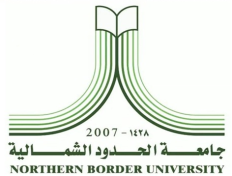 مهارات الاتصال في بيئة العمل
أولا : مرحلة الإعداد والبحث عن العمل:
[1]- تابع كتابة السيرة الذاتية:
أخطاء شائعة عند السيرة الذاتية:
كتابة مهارات وخبرات على غير الحقيقة.
 الأخطاء الإملائية.
عدم الوضوح.
 نسيان كتابة طرق التواصل.
 كتابتها على أوراق ملونة وبراقة.
 اضافة صورتك كخلفية مائية.
نسيان إرفاق طلب إجراء المقابلة الشخصية.
 كتابة رقم تليفون غير مستخدم.
 كتابة كل التفاصيل الدقيقة المتعلقة بك.
 عدم ترك مساحات خالية في الورقة.
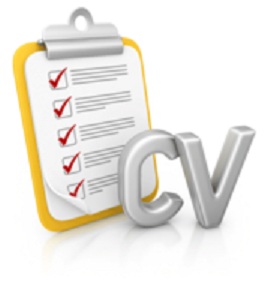 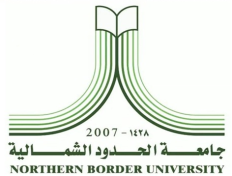 مهارات الاتصال في بيئة العمل
أولا : مرحلة الإعداد والبحث عن العمل:
[2]- خطاب التقديم Cover Letter :
 هو الخطاب الذي يرفق بالسيرة الذاتية وموضح فيه البيانات الشخصية الأساسية فقط وطلب صريح بالرغبة في إجراء المقابلة الشخصية للترشح للوظيفة المعلنة.
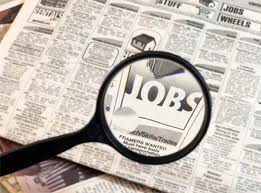 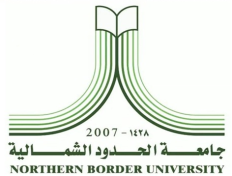 مهارات الاتصال في بيئة العمل
أولا : مرحلة الإعداد والبحث عن العمل:
[2]- تابع خطاب التقديم Cover Letter :
 أهداف خطاب التقديم:
1-أن تقدم نفسك.                  2-اعرض نفسك.              3-اعمل خطة.
إرشادات لكتابة الخطابات:
1-اجعل للخطاب صفة شخصية.                    2-كن طبيعيا.
3-كن محددا.                                         4-كن إيجابيا.
5-كن واثقا من نفسك.                              6-كن خلوقا ووقورا.
7-اظهر كفاءتك.                                     8-اطبع خطابك.
9-اجعل من السهل الوصول إليك.                 10-راجع ودقق.
11-وقع الخطاب.                                   12-قم بإخراجه بشكل جيد.
13-احتفظ بنسخة.
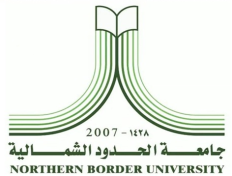 مهارات الاتصال في بيئة العمل
أولا : مرحلة الإعداد والبحث عن العمل:
[2]- المقابلة الشخصية:
   تُعرَّفْ مقابلة التوظيف بأنها: اللقاء الذي يتم بين مسؤول أو أكثر في المنشأة من جهة، وبين المرشح (المتقدم) لشغل الوظيفة من جهة أخرى، وذلك لغرض تقييم مدى صلاحية المرشح لشغل هذه الوظيفة، وهناك مرحلة سابقة للمقابلة تتمثل في تقديم السيرة الذاتية.
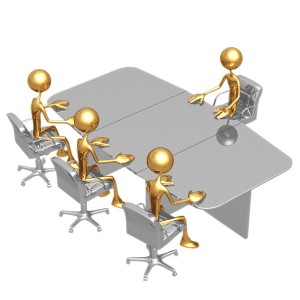 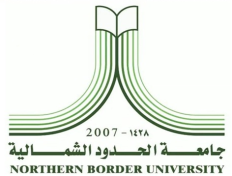 مهارات الاتصال في بيئة العمل
أولا : مرحلة الإعداد والبحث عن العمل:
طرق إجراء المقابلات:
   1-المقابلة الفردية.
    2-المقابلة مع مجموعة أشخاص.
    3-المقابلات الهاتفية.
    4-المقابلات عبر الانترنت.
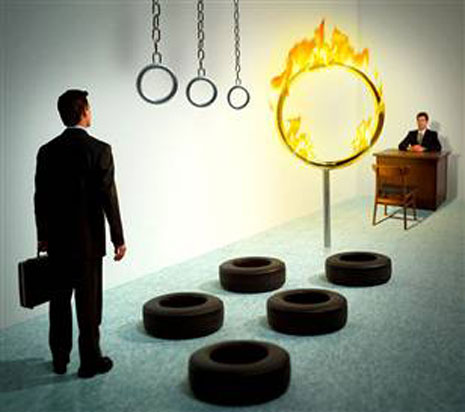 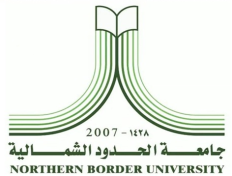 مهارات الاتصال في بيئة العمل
أولا : مرحلة الإعداد والبحث عن العمل:
مراحل المقابلة:
أولاً: الاستعداد للمقابلة.
ثانياً: عند الوصول لمكان المقابلة.
ثالثا: أثناء المقابلة.
رابعاً: عند إنهاء المقابلة.
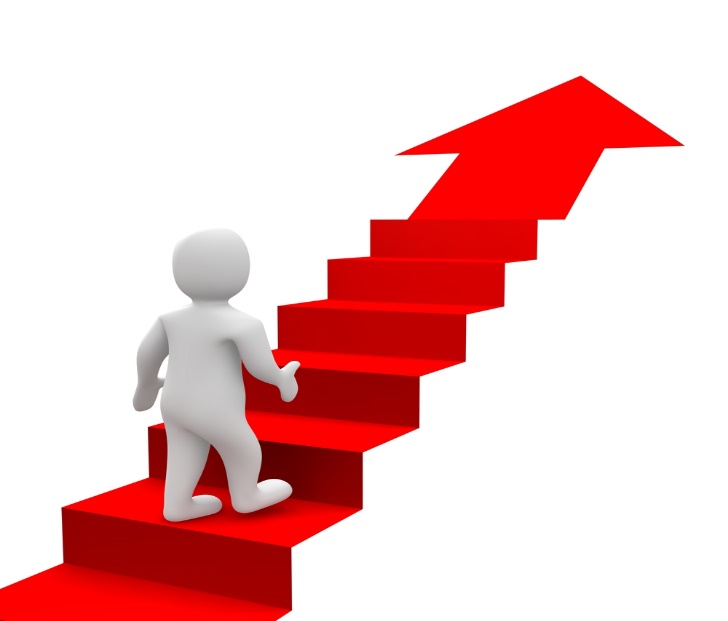 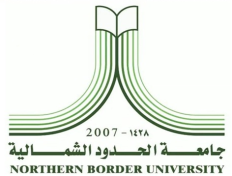 مهارات الاتصال في بيئة العمل
أولا : مرحلة الإعداد والبحث عن العمل:
محظورات أثناء المقابلة:
- الجلوس قبل دعوتك للجلوس.      - اللبس غير المناسب.
- التدخين، أو مضغ العلكة.           - ترك الجوال مفتوحا.
- التفتيش على الطاولة.               - التململ.
- الثقة الزائدة في النفس.              -الإساءة لأصحاب العمل.
- النكات.                               - الابتسامات المصطنعة.
- تشبيك الذراعين.                    - التطوع بذكر نقاط ضعفك .
- السؤال عن الراتب.                 - الاستفسار عن الإجازات.
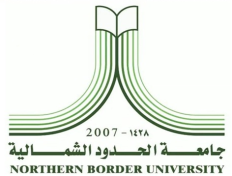 مهارات الاتصال في بيئة العمل
ثانياً: مرحلة العمل:
مستويات الاتصال في بيئة العمل:
١-الاتصالات العمودية: وتنقسم إلى: (نازلة – صاعدة).
٢ -الاتصالات الأفقية.
٣-الاتصالات المتقابلة أو المحورية.
معوقات عملية الاتصال في بيئة العمل:
أولاً: تحريف المعلومات.
ثانيًا: حجم المعلومات.
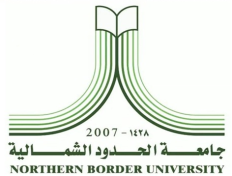 مهارات الاتصال في بيئة العمل
ثانياً: مرحلة العمل:
وسائل الاتصال في بيئة العمل:
(أ)-وسائل الاتصال الشفهي:
أولاً: وسائل الاتصال الشفهي المباشر.
ثانياً: وسائل الاتصال الشفهي غير المباشر.
(ب)وسائل الاتصال المكتوب في بيئة العمل.
(ج)-الاتصال التصويري أو المرسوم.
(د)-الاتصال الإلكتروني.
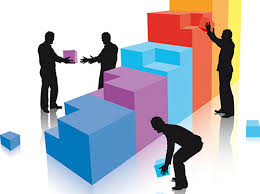 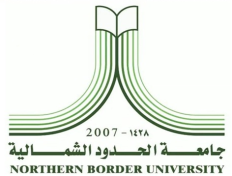 مهارات الاتصال في بيئة العمل
فن المخاطبات الرسمية:
صياغة الخطاب الإداري:
أولا: مقدمة الخطاب.
ثانيا: مضمون الخطاب.
ثالثاً: ختام الخطاب.
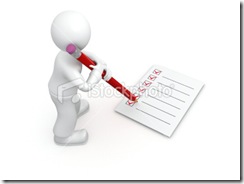 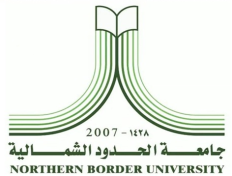 مهارات الاتصال في بيئة العمل
أنموذج لخطاب إداري
 
بسم الله الرحمن الرحيم
                                                                                                     التاريخ: 2 / 3/ 1435هـ
سعادة عميد السنة التحضيرية والدراسات المساندة                حفظه الله
الموضوع: تغيير شعبة.
السلام عليكم ورحمته وبركاته، وبعد:
أسأل الله لكم دوام السعادة والتوفيق.
    أحيط سعادتكم علماً بأني مسجل في شعبة PAD، وأن مواعيد المحاضرات الخاصة بالشعبة السالف ذكرها، تتسبب في أضرار بالغة لي في السفر أو الانتظام بالدراسة بالجامعة.
        لذا أرجو التفضل بتوجيه جهة الاختصاص لتغيير شعبتي إلي الشعبة PCC.
 
                             لكم جزيل الشكر، والله يحفظكم ويرعاكم.
                    والسلام عليكم ورحمته وبركاته.
   	     						  مقدمة
						     اسم الطالب/ ................
			                                                الرقم الجامعي/  .................
المرفقات
شكراً لحسن انصاتكم
ممارسة الأنشطة اليومية
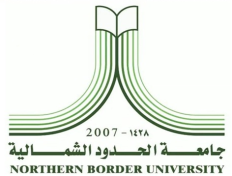 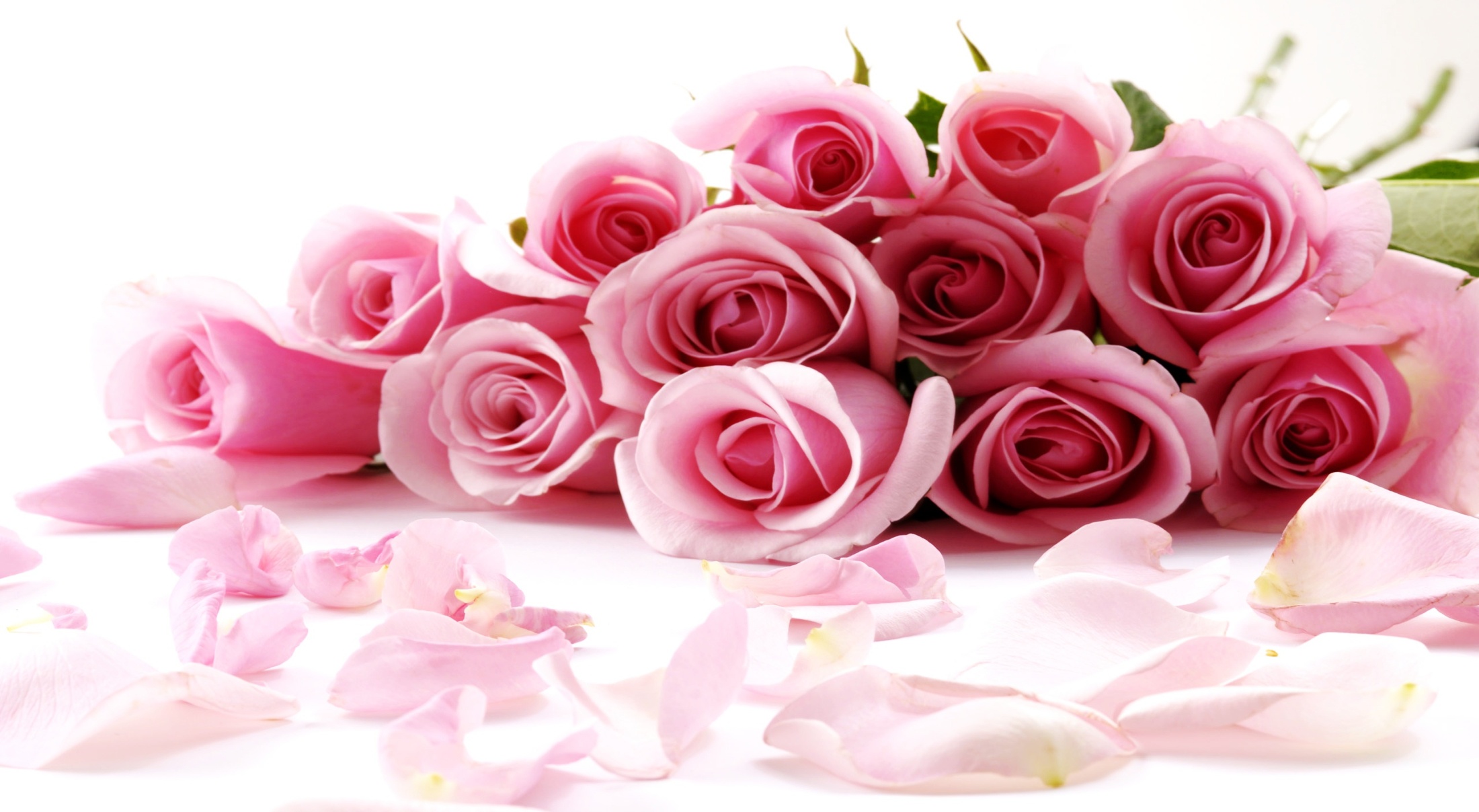 مع تحيات
قسم مهارات تطوير الذات
بعمادة السنة التحضيرية والدراسات المساندة